Universidad de la HabanaFacultad de ComunicaciónPlataforma Tecnológica
Alumna: Juana Edilia Armenteros Blanco2019
Las Fundaciones teóricas  para las bibliotecas digitales
 Las Sociedades, los Guiones, los Espacios, las Estructuras, los Arroyos) el Acercamiento  
La introducción 

En lo abstracto: Las bibliotecas digitales (DLs) se investiga, desarrolló, llevó a cabo, desplegó, y usó por millones  
de las personas en una variedad ancha de domains.They sistemas de información avanzados que se dirigen incluyen
el ciclo de vida de información lleno, facilitando la comunicación.
Para construir DLs, ellos se estudian por muchos de aquéllos haciendo el trabajo avanzado en la computadora, la información,  
o biblioteca science.Though hay una variedad de definiciones relacionada a DLs, y las perspectivas variadas a  
considere, alguno ha adoptado un acercamiento formal. El 5S armazón proporciona una fundación teórica .
 Definir las estructuras importantes, construyendo en,: Las sociedades, Guiones, Espacios, Estructuras, y Streams.Using  , se proporcionan definiciones de conceptos importantes, mientras llevando finalmente a una definición de una  
 biblioteca digital mínima. nos guían  a desarrollar una taxonomía para el campo de DL.
Los conceptos relacionaron a las bibliotecas digitales.  
La probabilidad estudia los posibles resultados de eventos dados (o experimentos) junto con   la probabilidad relativa y distribuciones. Se define la probabilidad por lo que se refiere a una muestra S espacial que es un  
juego cuyo se llaman los elementos los eventos elementales. Más formalmente, por lo que se refiere a un espacio de probabilidad, el  ponga de posibles eventos para un experimento.
PLAN DE ESTUDIOS de la BIBLIOTECA DIGITAL  
Subsecuentemente la biblioteca digital su muchos fuera de-retoños (por ejemplo, organizaciones como los tipos de Google, y de sistemas  como almacenes institucionales o los sistemas  satisfechos), estará con nosotros para el farsearle  
el futuro, es importante que ha entrenamiento conveniente y educación para los bibliotecarios digitales, así como  por esos trabajar en las áreas relacionadas, como la recuperación de información.
CONTEXTO  

La información es una necesidad humana fundamental. Esta necesidad es universal para los individuos, mientras llevando a la corriente  
el interés en la dirección de información personal (PIM) [135], y es manifiesto para los grupos de las personas como  bien.

De acuerdo con, las instituciones se han levantado ayudarnos con esta necesidad, incluso las bibliotecas, los archivos,  
los museos, y una variedad de centros de información, como para corporaciones o gobiernos. Desarrollando  y operando estas instituciones involucra dirección de información que requiere la planificación .
La exploración  
El lo abstracto: Los servicios explorando para las bibliotecas digitales (DLs) incluye dos paradigmas mayores, mientras hojeando y  investigando, así como otros servicios como arracimarse y visualización. En este capte, me explique cómo pueden aplicarse  a las bibliotecas digitales, y demuestra  con el plan, la aplicación, y evaluación de explorar los servicios para un a biblioteca digitales arqueológicos integrados.
Su  navegador integrado e investigando pueden apoyar a los usuarios moviendo transparentemente entre hojear y  investigando, minimizando el contexto cambiando, y guardando a los usuarios enfocaron. También integra el navegador y  investigando en una sola interfaz visual para DL exploración. Nosotros dirigieron un estudio del usuario para evaluar .
Los Recursos para la educación, de la Universidad de Colorado la Biblioteca Digital  
El  desarrollo  mentemos mover que forman arte a una ciencia [y necesita] unificándose y comprensivo  las teorías y armazones por el libe ciclo de biblioteca digital (DL) la información.
En este aprendiz, de precisamente e inequívocamente formalice la mayoría de la biblioteca digital informal  los conceptos introdujeron en las partes anteriores de este libro. 
Los conceptos y el concepto de definitivos .Echo formal es asociado con el número de la definición correspondiente  de su definición formal (por ejemplo, Def.MI B.3 para el estado', como dado debajo); las flechas indican que un concepto
En el campo de la informática, las recomendaciones para el trabajo curricular lograron la popularidad extendida  por lo menos atrás a 1968 [9]. la figura de los programas Actual en las 2001 recomendaciones , puso al día en  2008, con una nueva revisión planeada para 2013. Pero para los campos enfocados, como las bibliotecas digitales, un más el inepto  el análisis es las figuras de necesidad. Tras en el trabajo relacionado, para la recuperación de información  el y multimedia . 
En 2005, un equipo en la Tecnología de Virginia y la Universidad de Carolina del Norte a la Colina de la Capilla empezó  trabaje en un plan de estudios entallado para las bibliotecas digitales. Nosotros repasamos la literatura existente para identificar
En fondos tópico, y uso del análisis de la computadora para ayudar con nuestra identificación de subalterno-áreas. Nuestro el trabajo  llevado a un website  y a una representación paralela en Wikiversity  para que la comunidad  
podría trabajar para mejorar los recursos desarrollados más fácilmente.  

Cubriendo un campo pueden llevarse a cabo de una variedad de perspectivas. Algunos aprendices están interesados  en las preguntas gusta: ¿Qué? ¿Por qué? ¿Cómo? Otros prefieren un acercamiento histórico, considerado los orígenes,  
la evolución, estado actual, problemas de la investigación, y el trabajo futuro. Aquéllos con un fondo económico   tenga el interés particular en el coste, equidad, y mantenimiento. Aquéllos con el enfoque de preocupaciones social en los usuarios
LAS DEFINICIONES FORMALES PARA LA BIBLIOTECA DIGITAL  

Nosotros debemos enfatizar que la definición anterior capturas la sintaxis  
de una biblioteca digital, es decir, lo que una biblioteca digital es. Muchos constreñimientos semánticos y reglas de consistencia  
con respecto a las relaciones entre los componentes de DL (por ejemplo, cómo los guiones en Servo deben ser  construido de R y Gato y de las relaciones entre las comunidades dentro de la sociedad Soc, o  
lo que las reglas de consistencia están entre los objetos digitales en las colecciones de R y metadato graba.
La Biblioteca Digital Mínima  

FORMALIZACIÓN  
El “desarrollo  forman arte a una ciencia [y necesita] unificándose y comprensivo  las teorías y armazones por el  ciclo de biblioteca digital (DL) la información."  
En este aprendiz, de precisamente e inequívocamente formalice la mayoría de la biblioteca digital informal  
los conceptos introdujeron en las partes anteriores de este libro. Figura que B.1 muestra a un mapa del más importante
La probabilidad estudia los posibles resultados de eventos dados (o experimentos) junto con la probabilidad relativa y distribuciones. Se define la probabilidad por lo que se refiere a una muestra S espacial que es un  
juego cuyo se llaman los elementos los eventos elementales. Más formalmente, por lo que se refiere a un espacio de probabilidad, el  
ponga de posibles eventos para un experimento consiste del? - el álgebra B y un espacio de la muestra se define como  
¿el S fijo más grande? ¿B. La medida? se llama una distribución de probabilidad.
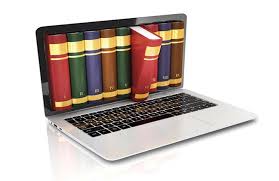 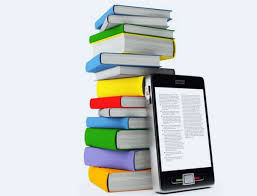 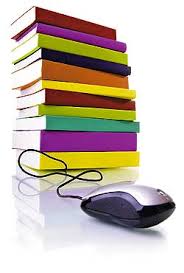 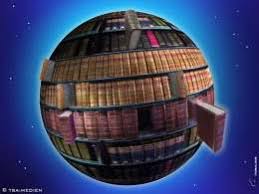 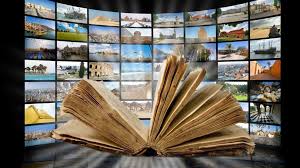